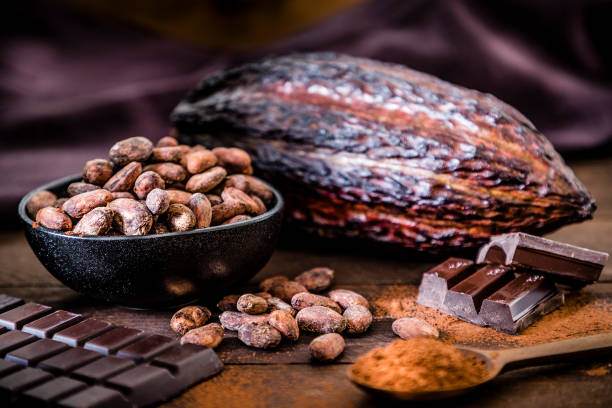 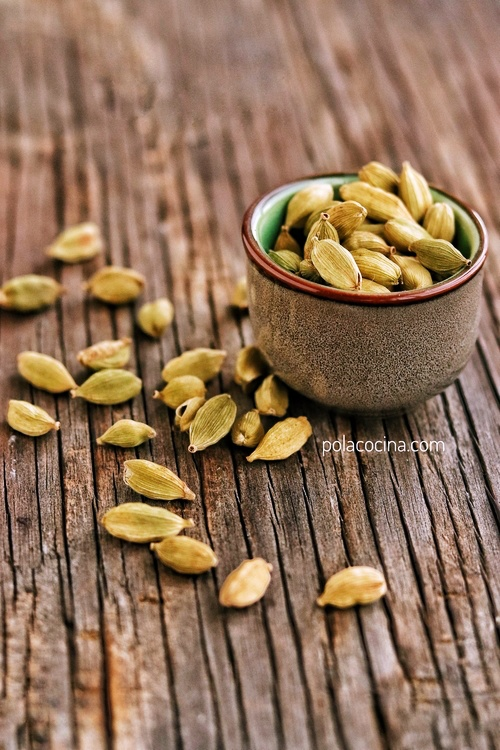 Visión  
Ser la institución líder en el diseño, ejecución y supervisión de proyectos agroforestales, a fin de generar una transformación social , ambiental y económica en las comunidades impactadas fomentando la inserción de los pequeños productores de forma competitiva en el mercado nacional e internacional
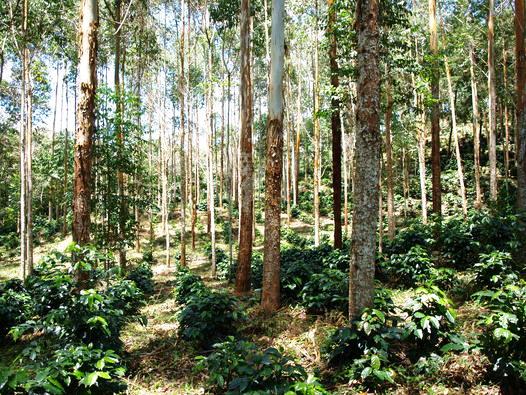 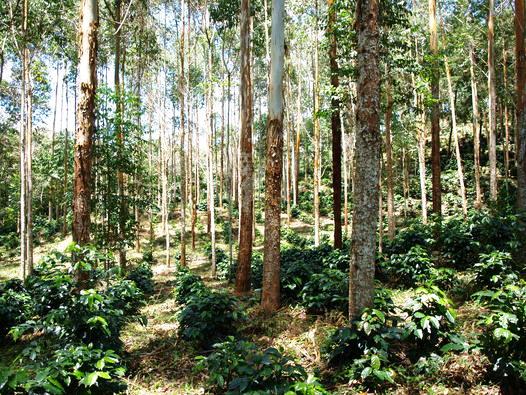